Management and Appraisal
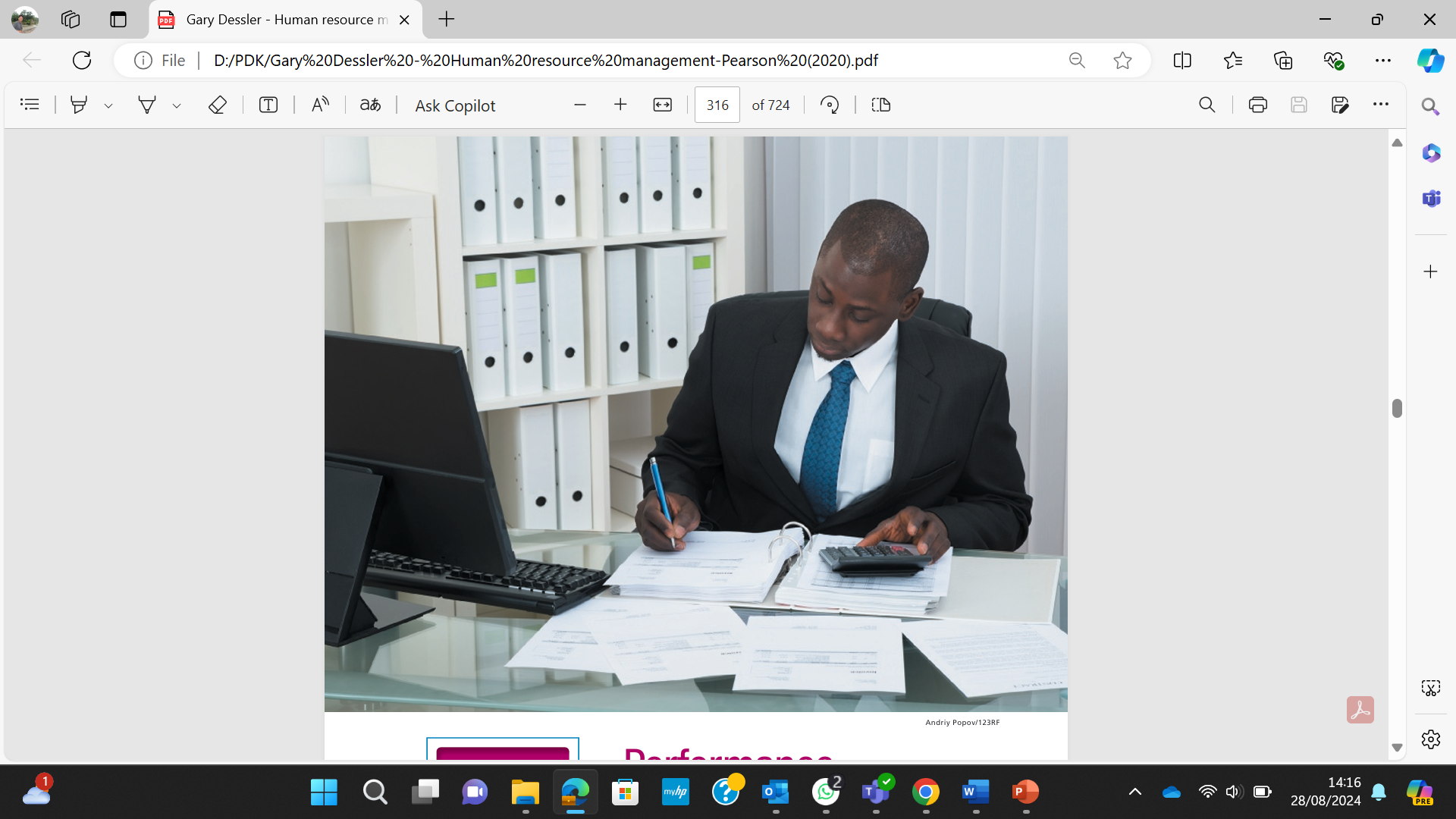 [Speaker Notes: MANAJEMEN KINERJA Dan PENILAIAN]
LEARNING OBJECTIVES
Describe the performance appraisal process.
Discuss the pros and cons of at least eight traditional performance appraisal methods.
Give examples of how to deal with potential appraisal error problems.
List steps to take in the appraisal interview.
Explain key points in how to use the appraisal interview to boost employee engagement.
Explain how you would take a performance management approach to appraisal.
[Speaker Notes: TUJUAN PEMBELAJARAN
Ketika Anda selesai mempelajari bab ini, Anda harus dapat: 
Jelaskan proses penilaian kinerja.  
Diskusikan pro dan kontra dari setidaknya delapan metode penilaian kinerja tradisional. 
Berikan contoh tentang cara mengatasi masalah kesalahan penilaian yang potensial. 
Buat daftar langkah-langkah yang harus diambil dalam wawancara penilaian. 
Jelaskan poin-poin penting dalam cara menggunakan wawancara penilaian untuk meningkatkan keterlibatan karyawan. 
Jelaskan bagaimana Anda akan mengambil pendekatan manajemen kinerja untuk penilaian]
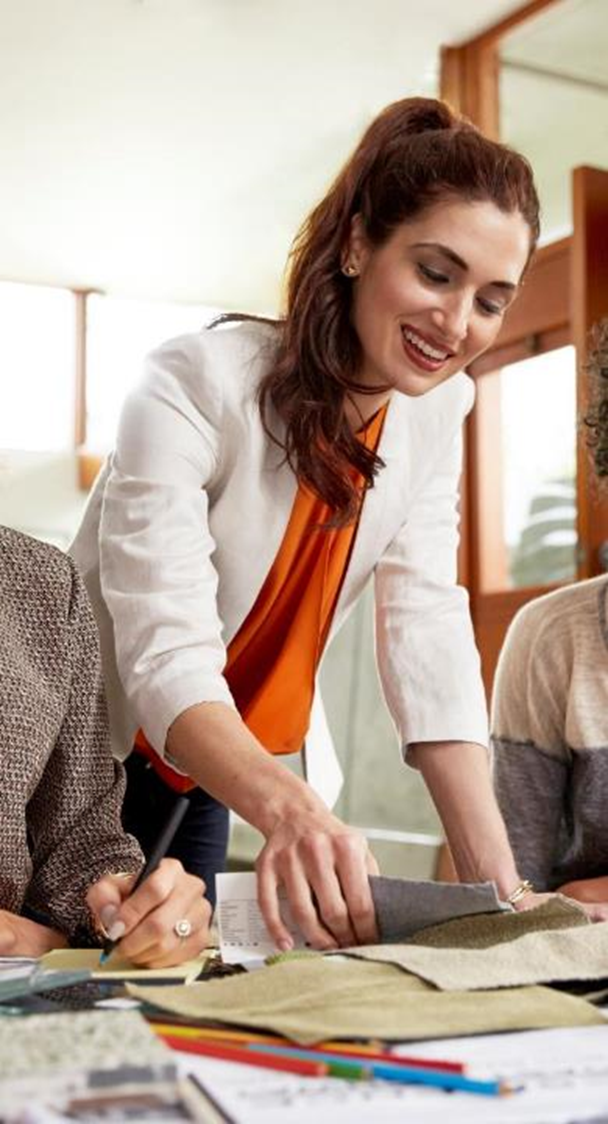 Basics of Performance Appraisal
Few things supervisors do are fraught with more peril than appraising subordinates’ performance. 
Employees tend to be overly optimistic about their ratings. 
And they know their raises, careers, and peace of mind may hinge on how you rate them. 
As if that’s not enough, few appraisal processes are as fair as employers think they are. 
Many obvious and not-so-obvious problems (such as the tendency to rate everyone “aver age”) distort the process.
[Speaker Notes: Dasar-dasar Penilaian Kinerja
Beberapa hal yang dilakukan oleh para supervisor mengandung risiko yang lebih besar daripada menilai kinerja bawahan. 
Karyawan cenderung terlalu optimis tentang penilaian mereka.
 Dan mereka tahu kenaikan gaji, karier, dan ketenangan pikiran mereka mungkin bergantung pada cara Anda menilai mereka. Seolah itu belum cukup, beberapa proses penilaian tidak seadil yang dipikirkan oleh para pemberi kerja. 
Banyak masalah yang jelas dan tidak begitu jelas (seperti kecenderungan untuk menilai semua orang "rata-rata") mendistorsi proses tersebut.]
The Performance Appraisal Process
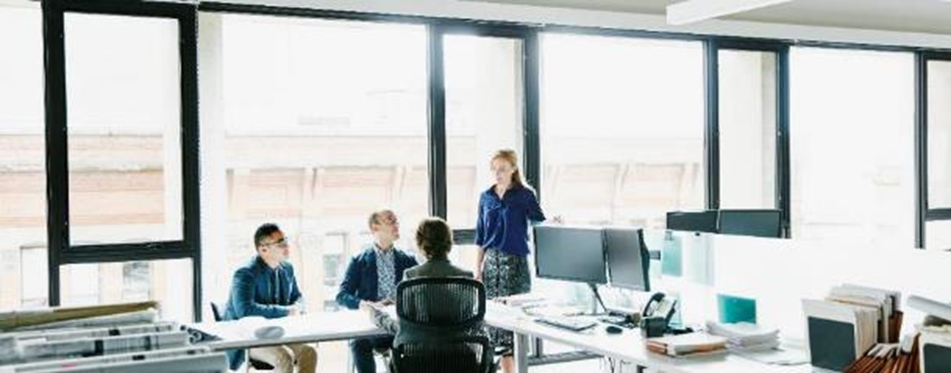 Performance appraisal means evaluating an employee’s current and/or past performance relative to his or her performance standards
the three step performance appraisal process: 
Setting work standards; 
Assessing the employee’s actual performance relative to those standards (this often involves some rating form); and 
Providing  feedback to the employee with the aim of helping him or her to eliminate performance deficiencies or to continue to perform above par.
[Speaker Notes: Proses Penilaian Kinerja 
Penilaian kinerja berarti mengevaluasi kinerja karyawan saat ini dan/atau masa lalu relatif terhadap standar kinerjanya.
tiga langkah proses penilaian kinerja: 
menetapkan standar kerja; 
menilai kinerja aktual karyawan relatif terhadap standar-standar tersebut (ini sering kali melibatkan beberapa formulir penilaian); dan 
memberikan umpan balik kepada karyawan dengan tujuan membantu karyawan tersebut untuk menghilangkan kekurangan kinerja atau untuk terus berkinerja di atas standar.]
Why Appraise Performance?
There are five reasons to appraise subordinates’ performance.
First we’ll see that although many employers are replacing or complementing annual reviews with frequent, informal discussions between managers and employees, most employers base pay, promotion, and retention decisions in large part on the employee’s appraisal.
Appraisals play a central role in the employer’s performance management process.
The appraisal lets the manager and subordinate develop plans for correcting deficiencies, and to reinforce strengths.
Appraisals provide an opportunity to review the employee’s career plans in light of his or her strengths and weaknesses.
Appraisals enable the supervisor to identify if there is a training need, and the training required.
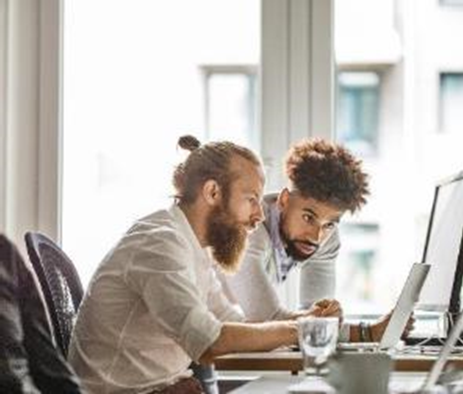 [Speaker Notes: Mengapa Menilai Kinerja? 
Ada lima alasan untuk menilai kinerja bawahan. 
Pertama, kita akan melihat bahwa meskipun banyak pemberi kerja mengganti atau melengkapi tinjauan tahunan dengan diskusi informal yang sering antara manajer dan karyawan, sebagian besar pemberi kerja mendasarkan keputusan gaji, promosi, dan retensi sebagian besar pada penilaian karyawan. 
Penilaian memainkan peran utama dalam proses manajemen kinerja pemberi kerja. Manajemen kinerja berarti terus memastikan bahwa kinerja setiap karyawan masuk akal dalam hal tujuan perusahaan secara keseluruhan. 
Penilaian memungkinkan manajer dan bawahan mengembangkan rencana untuk memperbaiki kekurangan, dan untuk memperkuat kekuatan. 
Penilaian memberikan kesempatan untuk meninjau rencana karier karyawan berdasarkan kekuatan dan kelemahannya. 
Penilaian memungkinkan supervisor untuk mengidentifikasi apakah ada kebutuhan pelatihan, dan pelatihan yang diperlukan.]
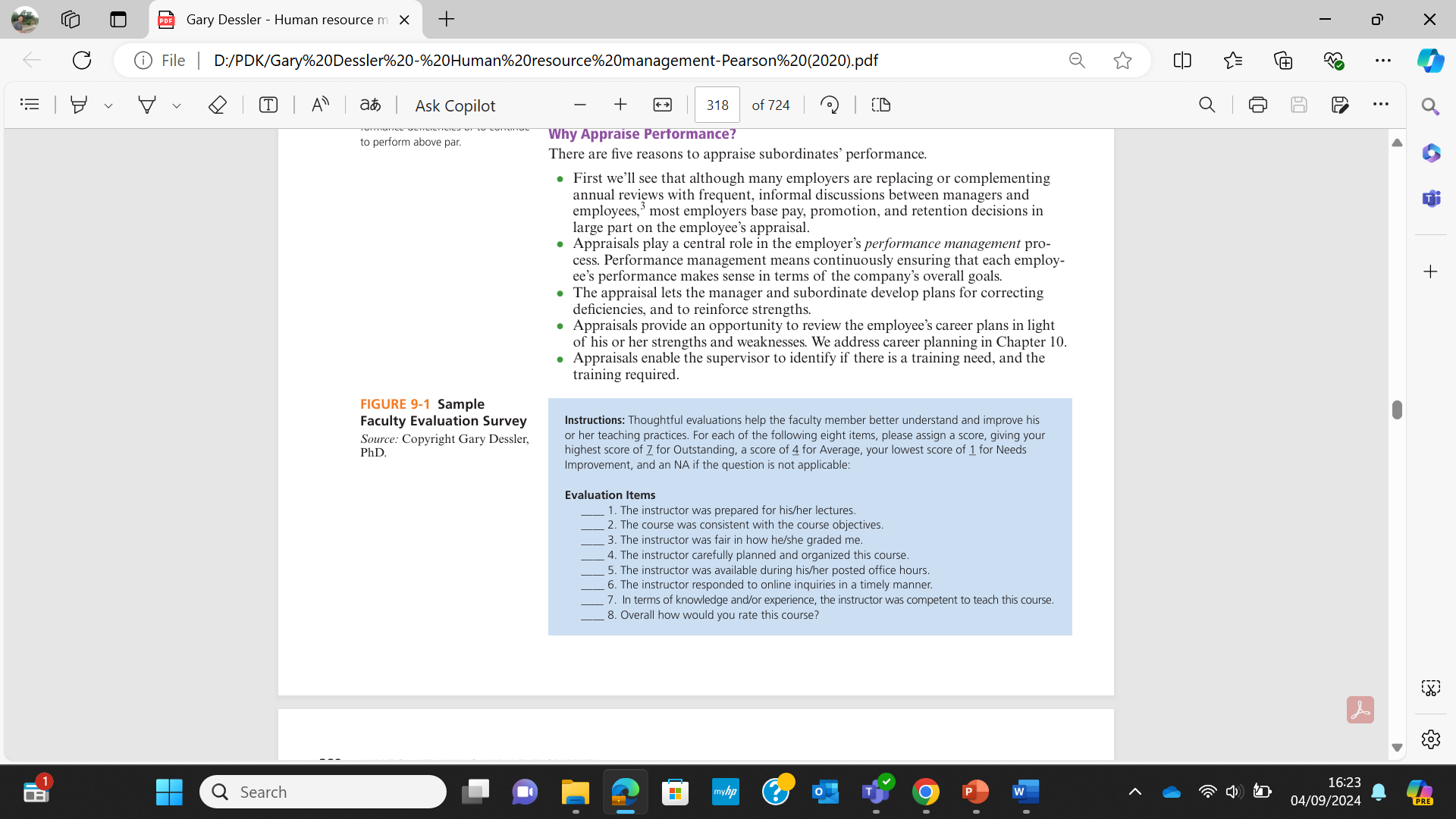 FIGURE 
 Sample  Faculty Evaluation Survey  Source
: Copyright Gary Dessler, PhD
[Speaker Notes: Petunjuk: Evaluasi yang bijaksana membantu anggota fakultas lebih memahami dan meningkatkan praktik pengajarannya. Untuk masing-masing dari delapan item berikut, berikan skor, berikan skor tertinggi Anda 7 untuk Luar Biasa, skor 4 untuk Rata-rata, skor terendah Anda 1 untuk Perlu Perbaikan, dan NA jika pertanyaan tidak berlaku: 
Item Evaluasi
____ 1. Instruktur dipersiapkan untuk kuliahnya. 
____ 2. Kursus ini konsisten dengan tujuan kursus.
____ 3. Instruktur adil dalam cara dia menilai saya.
 ____ 4. Instruktur dengan hati-hati merencanakan dan mengatur kursus ini.
 ____ 5. Instruktur tersedia selama jam kantornya yang diposting.
 ____ 6. Instruktur menanggapi pertanyaan online tepat waktu.
 ____ 7. Dari segi pengetahuan dan/atau pengalaman, instruktur kompeten untuk mengajar mata kuliah ini.
 ____ 8. Secara keseluruhan bagaimana Anda menilai kursus ini?]
Defining the Employee’s Goals and Performance Standards
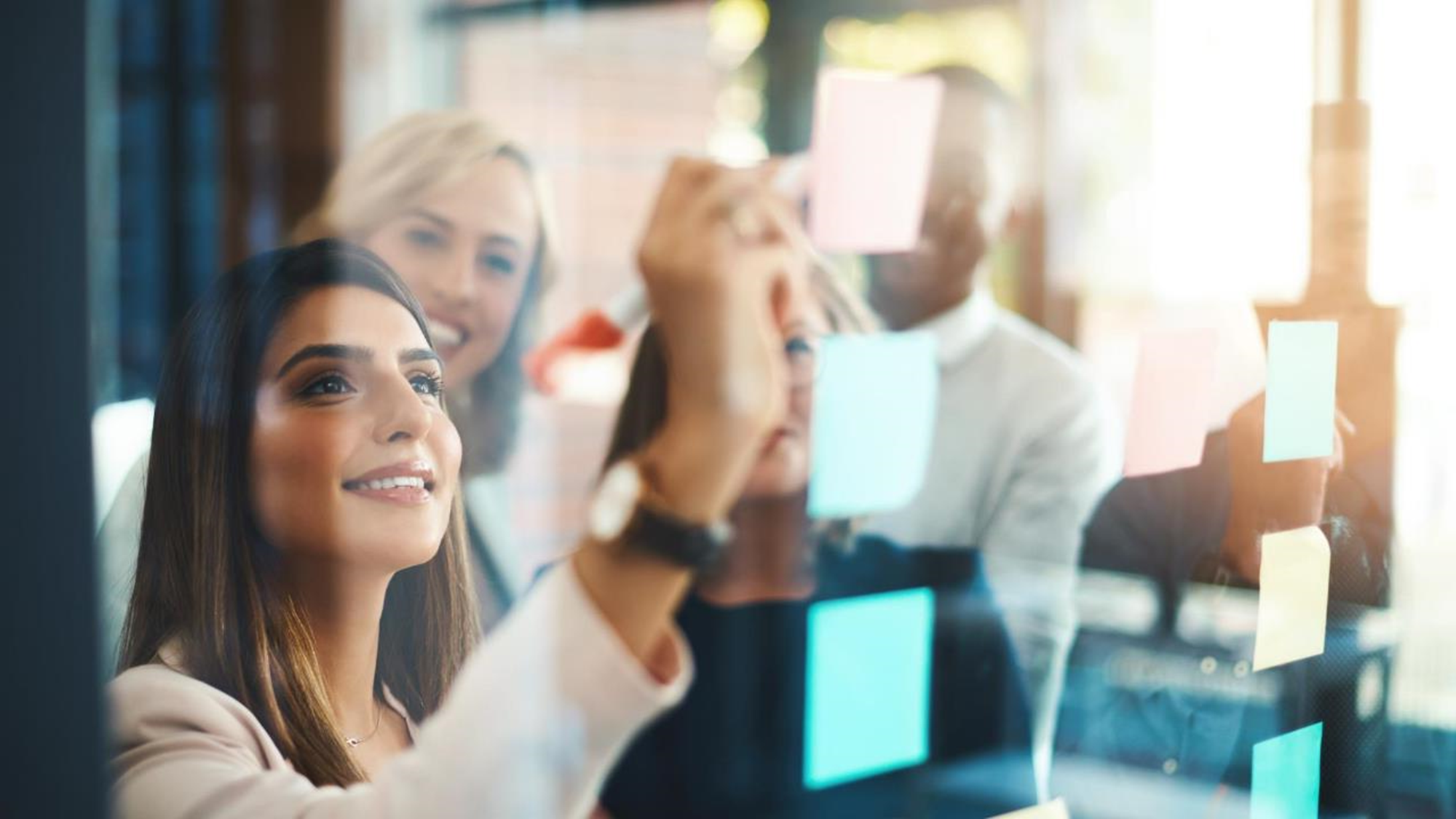 The performance appraisal should compare “what should be” with “what is.” 
Managers use one or more of three bases—goals, job dimensions or traits, and behaviors or competencies—to establish ahead of time what the person’s performance standards should be.
Managers often say that effective goals are “SMART.” specific, measurable, attainable, relevant, timely.
[Speaker Notes: Mendefinisikan Tujuan dan Standar Kinerja Karyawan
Penilaian kinerja harus membandingkan "apa yang seharusnya" dengan "apa yang ada." Manajer menggunakan satu atau lebih dari tiga dasar—sasaran, dimensi atau sifat pekerjaan, dan perilaku atau kompetensi—untuk menetapkan terlebih dahulu standar kinerja seseorang. 
Para manajer sering mengatakan bahwa sasaran yang efektif adalah “SMART.” Sasaran tersebut spesifik dan dengan jelas menyatakan hasil yang diinginkan. Sasaran tersebut dapat diukur dan menjawab pertanyaan, “Berapa banyak?” Sasaran tersebut dapat dicapai. Sasaran tersebut relevan dan dengan jelas mencerminkan apa yang ingin dicapai perusahaan. Sasaran tersebut tepat waktu, dengan tenggat waktu dan tonggak pencapaian.]
Who Should Do the Appraising?
Appraisal by the immediate supervisor is still the heart of most appraisals. This makes sense. The supervisor is usually in the best position to observe and evaluate the subordinate’s performance, and is responsible for that person’s performance.
Managers have several options.
 PEER APPRAISALS
 Crowd Appraisals 
 Virtual Games
 RATING COMMITTEES 
 SELF-RATINGS 
 APPRAISAL BY SUBORDINATES 
 360-DEGREE FEEDBACK
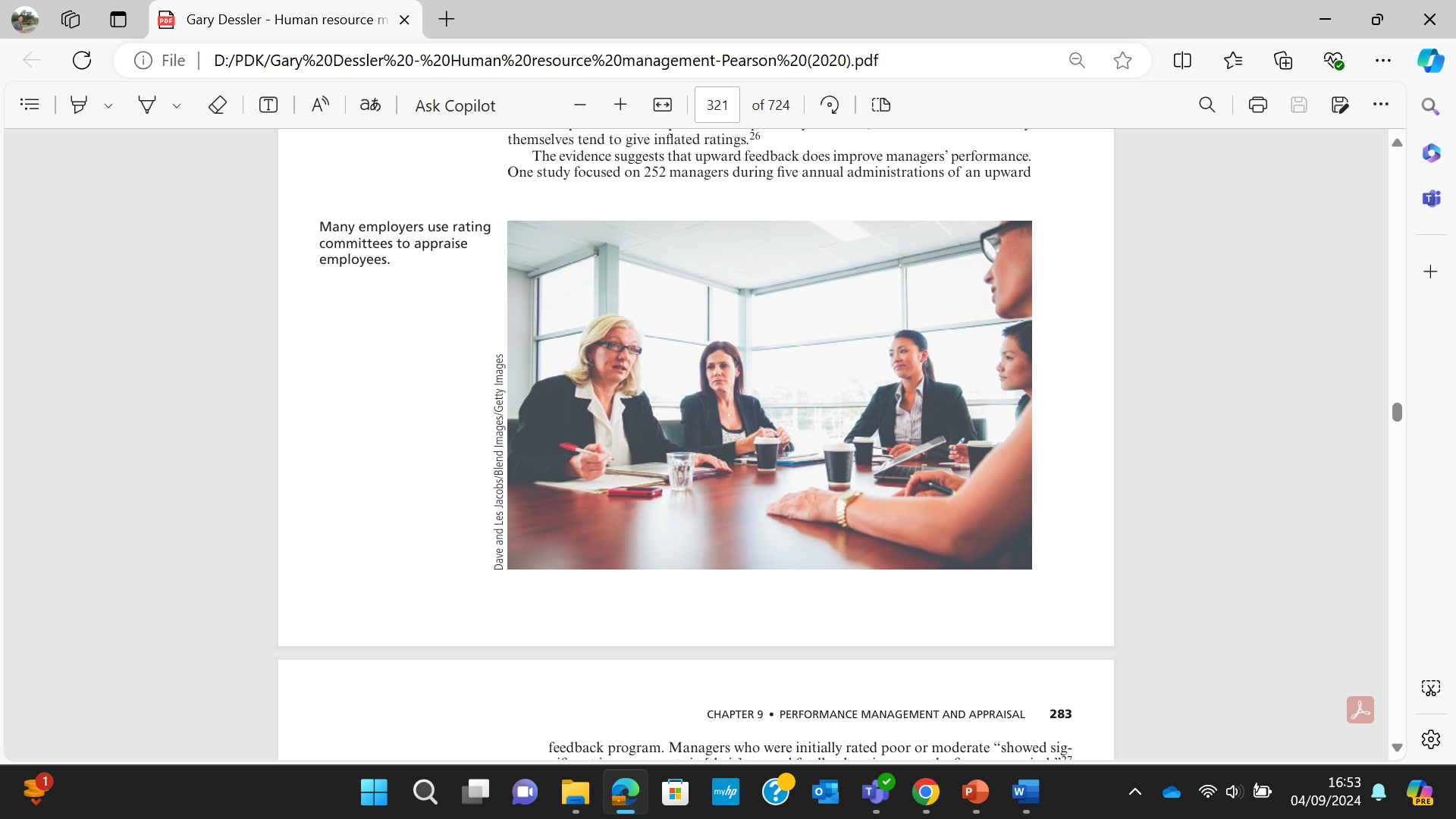 [Speaker Notes: Siapa yang Harus Melakukan Penilaian?
Penilaian oleh atasan langsung masih menjadi inti dari sebagian besar penilaian. Ini masuk akal. Supervisor biasanya berada dalam posisi terbaik untuk mengamati dan mengevaluasi kinerja bawahan, dan bertanggung jawab atas kinerja orang tersebut.
manajer memiliki beberapa pilihan
PENILAIAN SEBAYA 
Penilaian Massa 
Permainan Virtual 
KOMITE PENILAIAN 
PENILAIAN DIRI 
PENILAIAN OLEH BAWAH 
UMPAN BALIK 360 DERAJAT]
Traditional Tools for Appraising Performance
Graphic Rating Scale Method
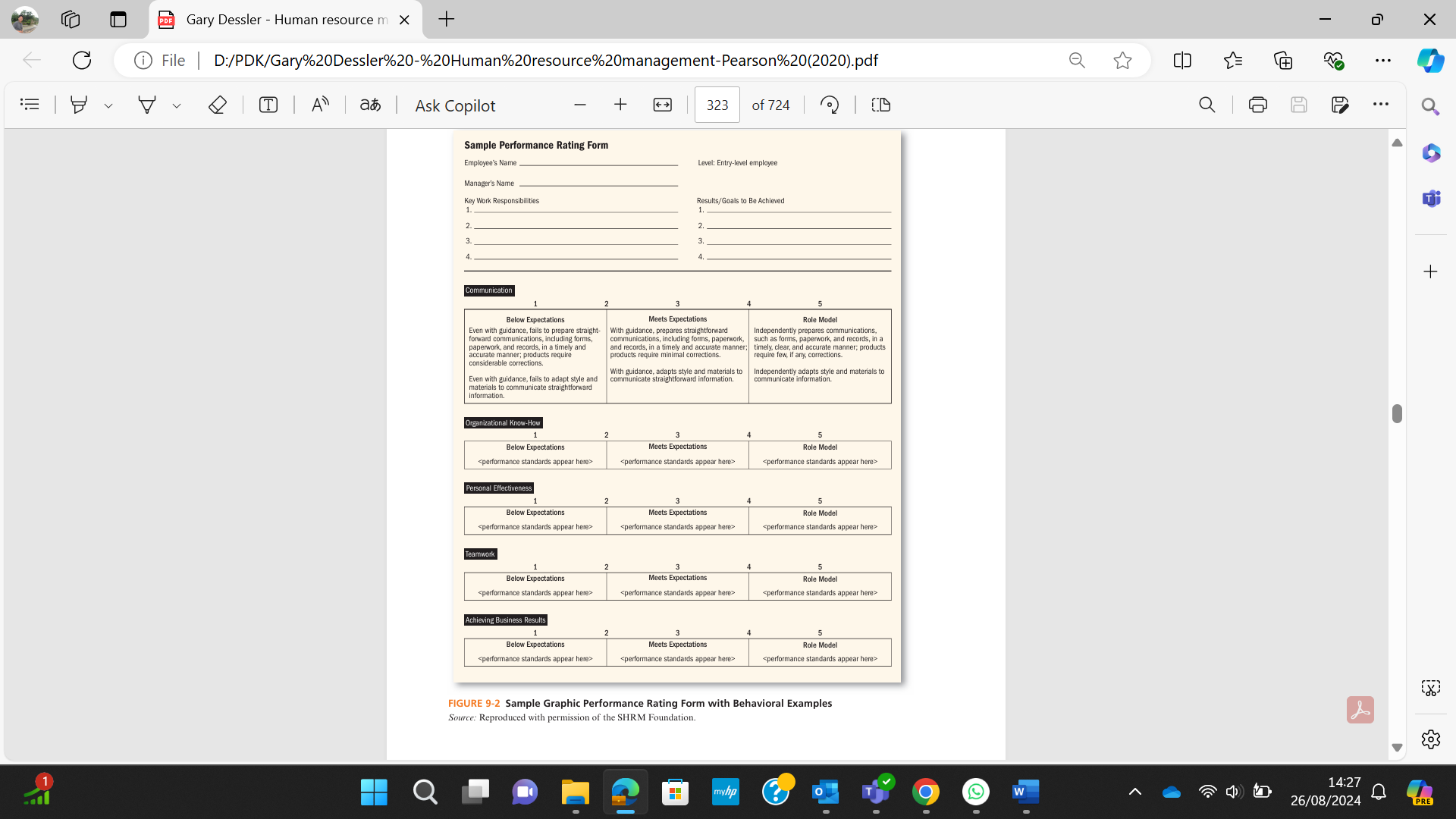 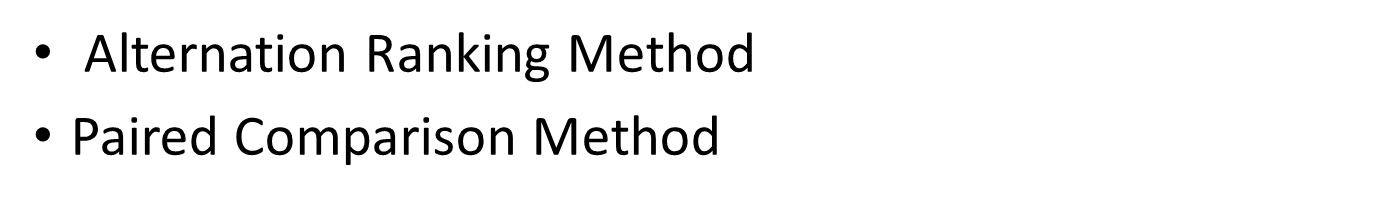 [Speaker Notes: Alat Tradisional untuk Menilai Kinerja
Metode Skala Peringkat Grafis
Skala yang mencantumkan sejumlah sifat dan rentang kinerja untuk masing-masing sifat. Karyawan kemudian dinilai dengan mengidentifikasi skor yang paling menggambarkan tingkat kinerjanya untuk setiap sifat.
Metode Pemeringkatan Alternatif
Memberi peringkat karyawan dari yang terbaik hingga yang terburuk berdasarkan sifat tertentu, memilih yang tertinggi, lalu terendah, hingga semuanya diberi peringkat.
Metode Perbandingan Berpasangan 
Peringkat karyawan dengan membuat bagan dari semua kemungkinan pasangan karyawan untuk setiap sifat dan menunjukkan karyawan mana yang lebih baik dari pasangan tersebut.]
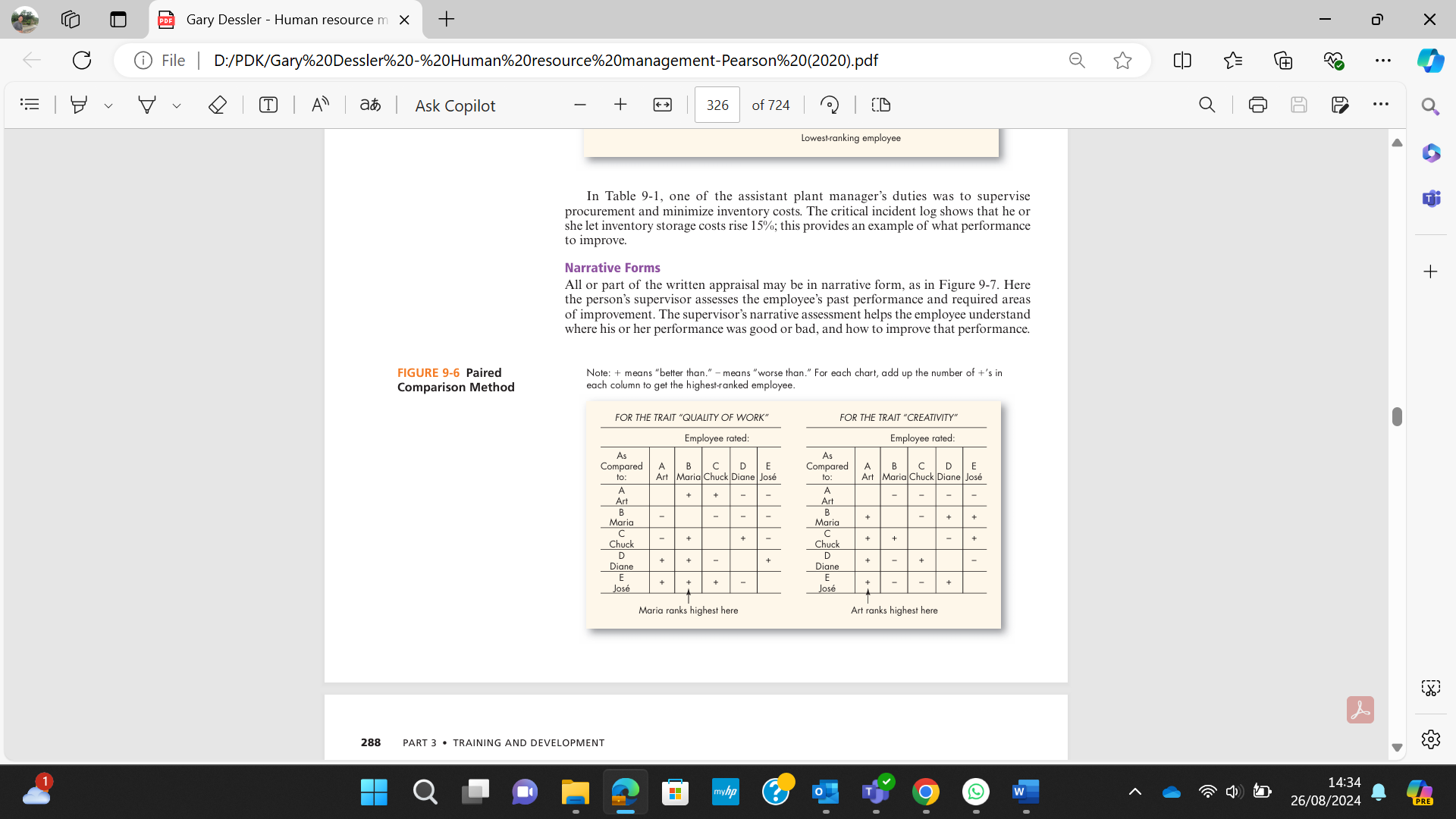 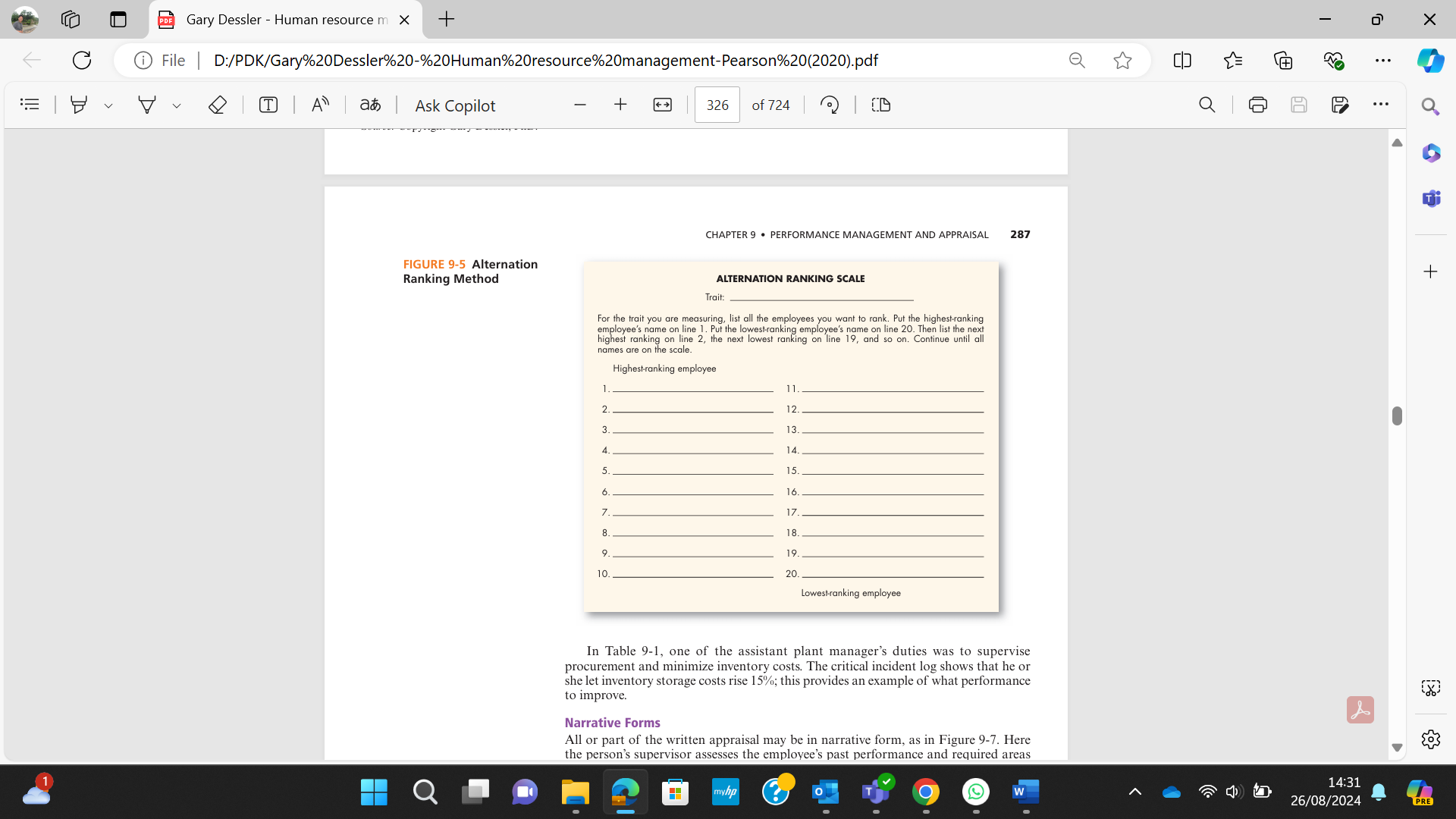 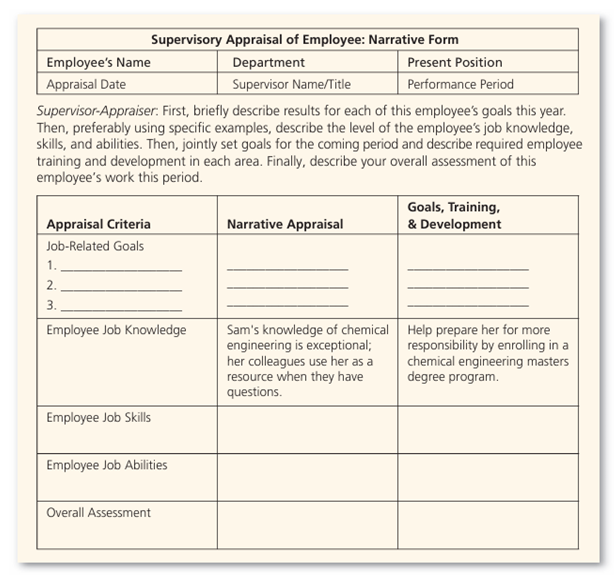 Forced Distribution Method
Critical Incident Method
 Narrative Forms
[Speaker Notes: Metode Distribusi Paksa
Mirip dengan pemberian nilai pada kurva; persentase yang telah ditentukan sebelumnya dari orang yang dinilai ditempatkan dalam berbagai kategori kinerja.
Metode Insiden Kritis 
Menyimpan catatan mengenai contoh-contoh perilaku yang luar biasa baik atau tidak diinginkan dari perilaku yang berhubungan dengan pekerjaan seorang karyawan dan meninjaunya bersama karyawan tersebut pada waktu yang telah ditentukan sebelumnya.
Bentuk Naratif]
Behaviorally Anchored Rating Scales (BARS)
Developing a BARS typically involves five steps:
Write critical incidents.
Develop performance dimensions.
Reallocate incidents
Scale the incidents.
Develop a final instrument.
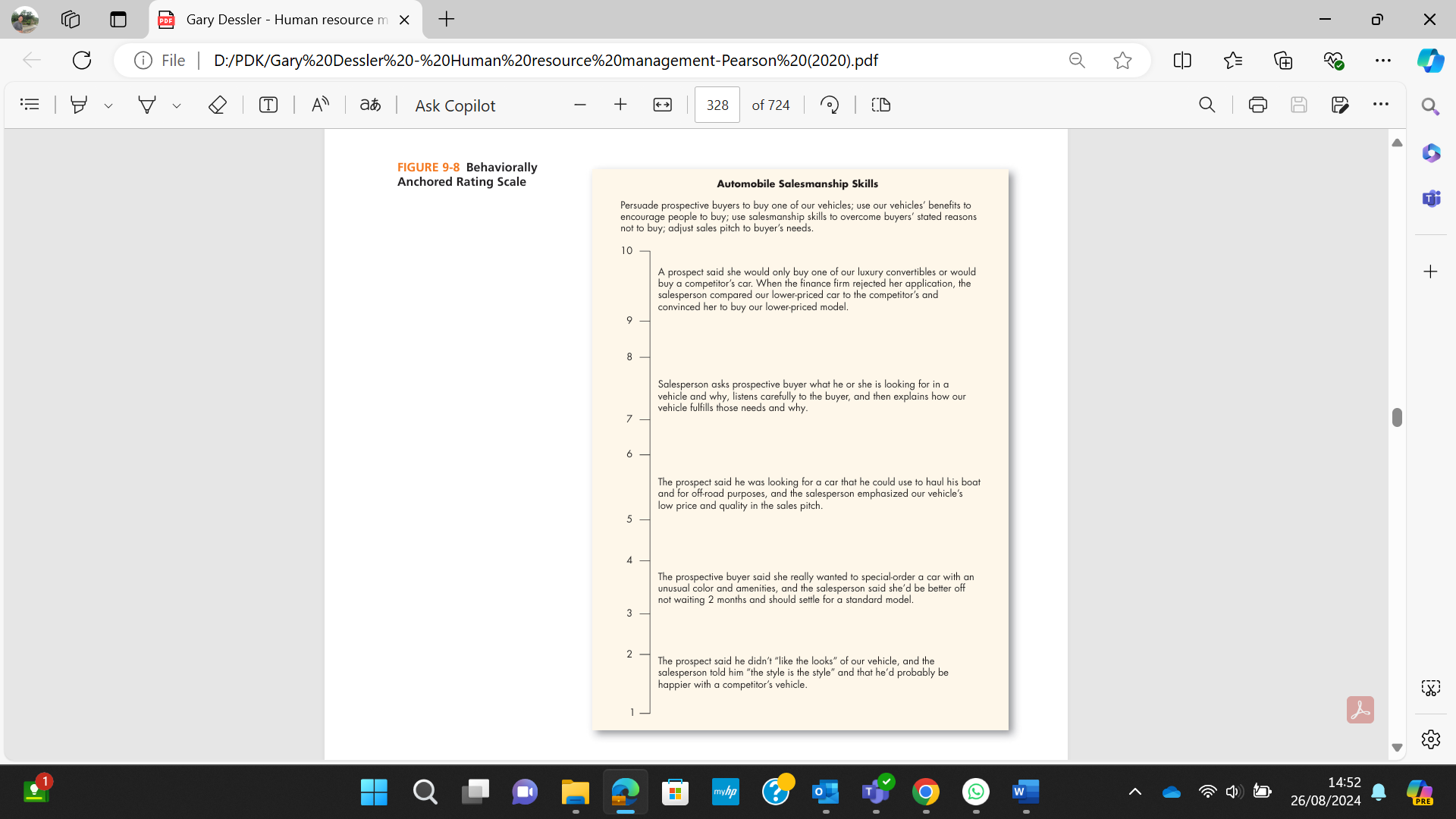 [Speaker Notes: Skala Penilaian yang Berlandaskan Perilaku
Suatu metode penilaian yang bertujuan menggabungkan manfaat dari narasi insiden kritis dan peringkat terukur dengan menjangkarkan skala terukur dengan contoh-contoh naratif spesifik mengenai kinerja baik dan buruk.
Penyusunan BARS biasanya melibatkan lima langkah:
Tulis insiden kritis. Mintalah pemegang pekerjaan dan/atau supervisor untuk menulis ilustrasi spesifik (insiden kritis) tentang kinerja yang efektif dan tidak efektif dalam pekerjaan
Kembangkan dimensi kinerja. Mintalah orang-orang ini mengelompokkan insiden ke dalam dimensi kinerja atau sepuluh dimensi, seperti "keterampilan penjualan." 
Alokasikan ulang insiden. Untuk memverifikasi pengelompokan ini, mintalah tim lain yang juga mengetahui pekerjaan tersebut mengalokasikan kembali insiden kritis asli ke klaster yang menurut mereka paling cocok. Pertahankan insiden kritis jika sebagian besar tim kedua ini menetapkannya ke kluster yang sama seperti yang pertama. 
Tingkatkan insiden. Kelompok kedua ini kemudian menilai perilaku yang dijelaskan oleh insiden tentang seberapa efektif atau tidak efektif itu mewakili kinerja pada dimensi. 
Kembangkan instrumen akhir. Pilih sekitar enam atau tujuh insiden sebagai jangkar perilaku dimensi kinerja.]
Management by Objectives (MBO)
The steps are
Set the organization’s goals
Set departmental goals.
Discuss departmental goals
Define expected results (set individual goals)
Conduct performance reviews
Provide feedback
Electronic performance monitoring (EPM)
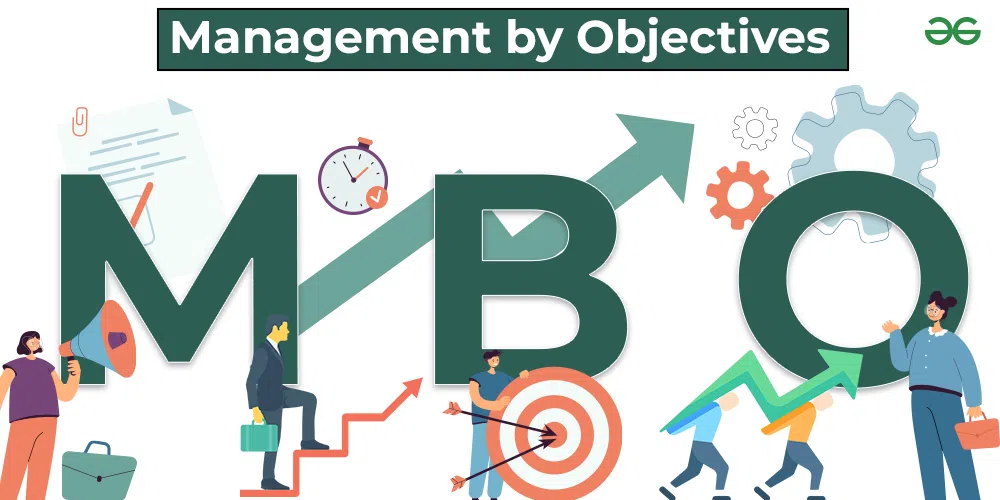 [Speaker Notes: Manajemen Berdasarkan Tujuan
Istilah manajemen berdasarkan tujuan (MBO) biasanya mengacu pada program penetapan tujuan dan penilaian perusahaan yang bertahap
pemantauan kinerja elektronik (EPM)]
Dealing with Rater Error Appraisal Problems
In a perfect world, all employers would use performance appraisal systems with clear goals, fair appraisals, swift feedback, and useful coaching. Alas, that is rarely the case.
These are systematic errors in judgment that occur when people evaluate each other:
UNCLEAR STANDARDS
HALO EFFECT
CENTRAL TENDENCY 
LENIENCY OR STRICTNESS
RECENCY EFFECTS 
BIAS
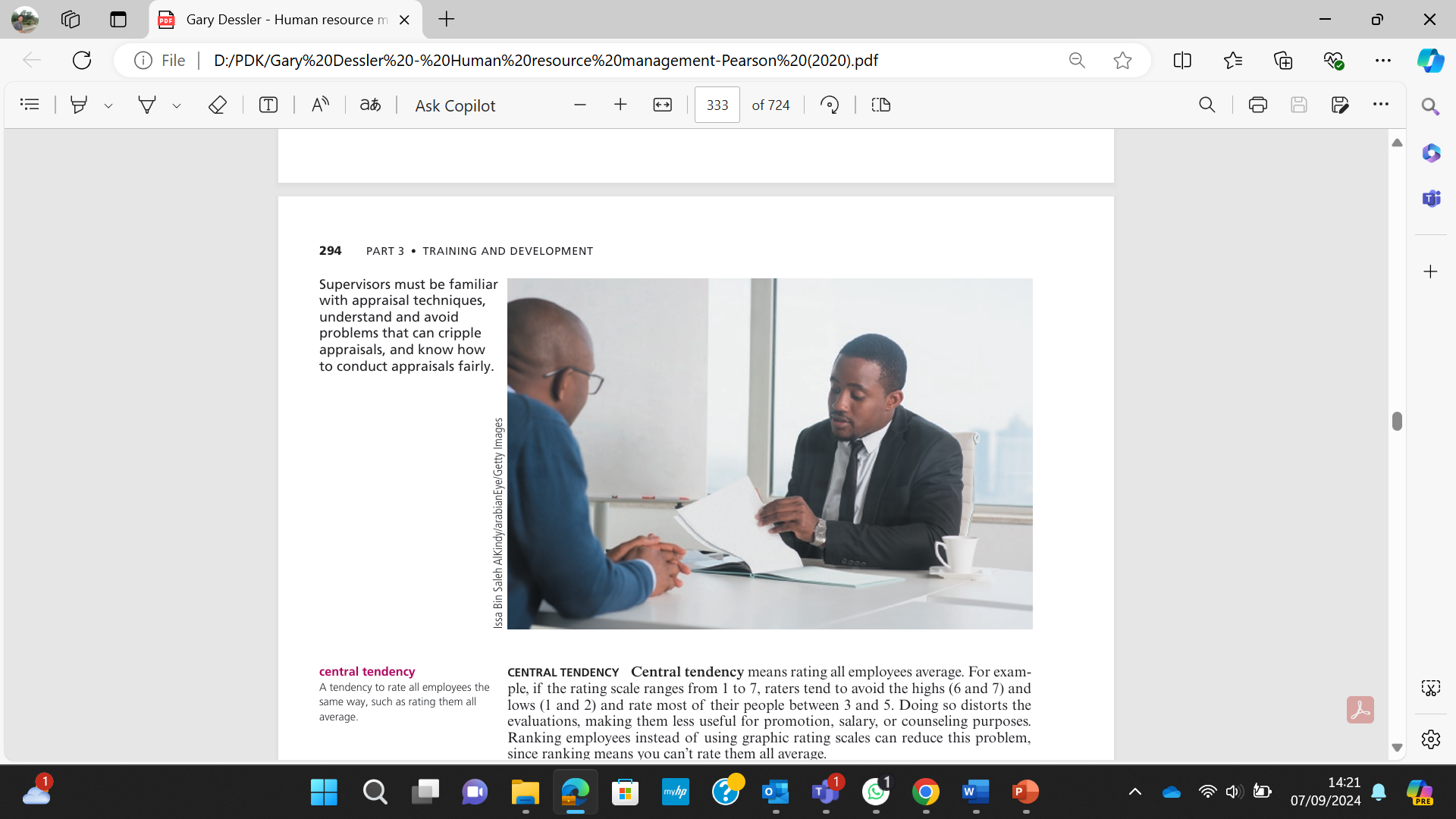 [Speaker Notes: Menangani Masalah Penilaian Kesalahan Penilai 
Di dunia yang sempurna, semua pemberi kerja akan menggunakan sistem penilaian kinerja dengan tujuan yang jelas, penilaian yang adil, umpan balik yang cepat, dan pembinaan yang berguna. Sayangnya, itu jarang terjadi. 
Ini adalah kesalahan sistematis dalam penilaian yang terjadi ketika orang saling mengevaluasi: 
Standar yang tidak jelas_ Penilaian yang terlalu terbuka untuk interpretasi.
Efek Halo Dalam penilaian kinerja, masalah yang terjadi ketika penilaian atasan terhadap bawahan berdasarkan satu sifat, memengaruhi penilaian orang tersebut berdasarkan sifat-sifat lainnya.
Kecenderungan Pusat_ Kecenderungan untuk menilai semua karyawan dengan cara yang sama, seperti menilai mereka semua rata-rata.
Keketatan/kelonggaran Masalah yang terjadi ketika seorang supervisor memiliki kecenderungan untuk menilai semua bawahan baik tinggi maupun rendah.
EFEK KETERBARUAN
Keterbaruan berarti membiarkan apa yang dilakukan karyawan baru-baru ini membutakan Anda terhadap kinerjanya selama setahun.
Bias_ Kecenderungan untuk membiarkan perbedaan individu seperti usia, ras, dan jenis kelamin mempengaruhi penilaian yang diterima karyawan.]
Managing the Appraisal Interview
Periodic appraisals typically culminate in an appraisal interview.
Appraisal Interview” An interview in which the supervisor and subordinate review the appraisal and make plans to remedy deficiecies and reinforce strengths”
Supervisors face four types of appraisal situations, each with its unique objectives:
Satisfactory—Promotable is the easiest interview
Satisfactory—Not promotable
When the person’s performance is unsatisfactory but correctable
Finally, the interview where the employee is unsatisfactory and the situation is uncorrectable may be particularly tense.
[Speaker Notes: Mengelola Wawancara Penilaian 
Penilaian berkala biasanya berujung pada wawancara penilaian
wawancara penilaian
Wawancara di mana atasan dan bawahan meninjau penilaian dan membuat rencana untuk memperbaiki kekurangan dan memperkuat kelebihan.
Supervisor menghadapi empat jenis situasi penilaian, masing-masing dengan tujuan uniknya sendiri:
Memuaskan—Dapat dipromosikan adalah wawancara yang paling mudah: Kinerja orang tersebut memuaskan dan promosi menjulang. Tujuan Anda adalah mengembangkan rencana pengembangan khusus. 
 
 
Memuaskan—Tidak dapat dipromosikan untuk karyawan yang kinerjanya memuaskan tetapi tidak memungkinkan promosi. Tujuannya di sini adalah untuk mempertahankan kinerja yang memuaskan. Pilihan terbaik biasanya adalah mencari insentif yang menjaga kinerja, seperti cuti tambahan, bonus kecil, atau pengakuan. 
Ketika kinerja orang tersebut tidak memuaskan tetapi dapat diperbaiki, tujuan wawancara adalah untuk menyusun rencana tindakan/pengembangan untuk mengoreksi kinerja yang tidak memuaskan. 
Akhirnya, wawancara di mana karyawan tidak memuaskan dan situasinya tidak dapat diperbaiki mungkin sangat tegang. Pemecatan seringkali merupakan pilihan yang biasa.]
How to Conduct the Appraisal Interview
Useful guidelines include the following:
Talk in terms of objective work data.
Don’t get personal
Encourage the person to talk
Get agreement.
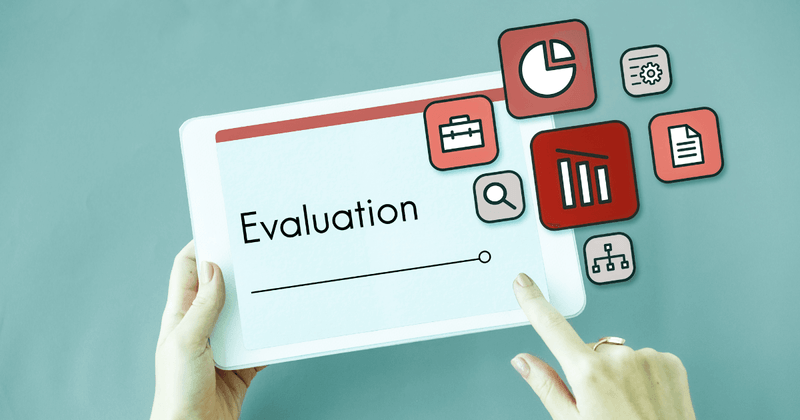 [Speaker Notes: Cara Melakukan Wawancara Penilaian
Pedoman yang berguna meliputi:
Bicaralah dalam konteks data kerja yang objektif
Jangan bicara personal. Jangan katakan, "Anda terlalu lambat membuat laporan tersebut." 
Dorong orang tersebut untuk berbicara
Dapatkan persetujuan]
Employee Engagement Guide for Managers
Use the Appraisal Interview to Build Engagement 
Managers can use the appraisal interview to improve their employees’ engagement. Here are relevant findings and implications.
Employees who understand how they and their departments contribute to the company’s success are more engaged
Psychological meaningfulness
Psychological safety
Efficacy drives engagement
Managers should be candid and honest
Involvement in decision making
Engagement rises when employees have an opportunity to improve their careers
Research shows “a significant positive association
[Speaker Notes: Panduan Keterlibatan Karyawan untuk Manajer
Gunakan Wawancara Penilaian untuk Membangun Keterlibatan
Manajer dapat menggunakan wawancara penilaian untuk meningkatkan keterlibatan karyawan mereka. Berikut adalah temuan dan implikasi yang relevan.]
Performance Management
Total Quality Management and Performance Appraisal
Total quality management (TQM) programs are organizationwide pro grams that integrate all functions and processes of the business such that all aspects of the business including design, planning, production, distribution, and field service are aimed at maximizing customer satisfaction through continuous improvements
Basically, TQM advocates argue that the organization is a system of interrelated parts, and that employees’ performance is more a function of things like training, communication, tools, and supervision than of their motivation.
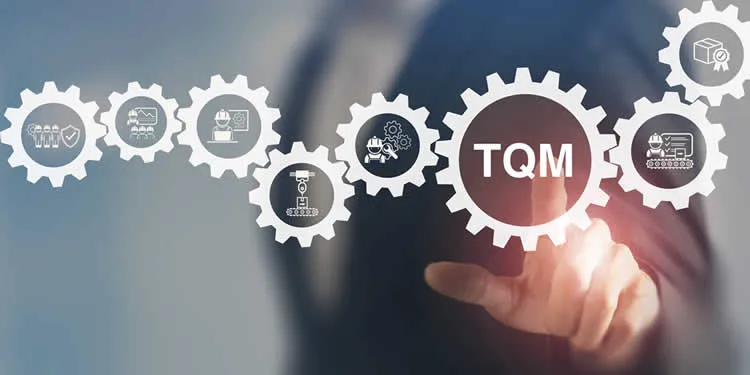 [Speaker Notes: Manajemen Kinerja
Program manajemen mutu total (TQM) adalah program seluruh organisasi yang mengintegrasikan semua fungsi dan proses bisnis sehingga semua aspek bisnis termasuk desain, perencanaan, produksi, distribusi, dan layanan lapangan ditujukan untuk memaksimalkan kepuasan pelanggan melalui perbaikan berkelanjutan.
Pada dasarnya, pendukung TQM berpendapat bahwa organisasi adalah sistem yang saling terkait, dan bahwa kinerja karyawan lebih merupakan fungsi dari hal-hal seperti pelatihan, komunikasi, peralatan, dan pengawasan daripada motivasi mereka.]
What Is Performance Management?
“The continuous process of identifying, measuring, and developing the performance of individuals and teams and aligning their performance with the organization’s goals”.
In comparing performance management and performance appraisal, “the distinction is the contrast between 
a year-end event (the completion of the appraisal form) and 
a process that starts the year with performance planning and is integral to the way people are managed through out the year.
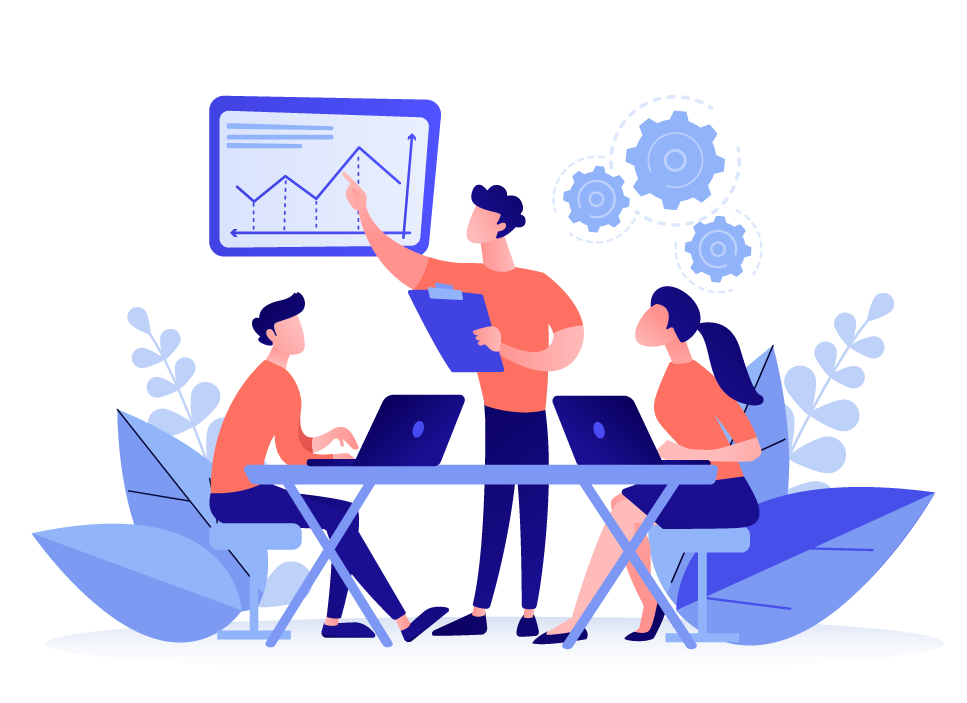 [Speaker Notes: Manajemen Kinerja 
Proses berkelanjutan untuk mengidentifikasi, mengukur, dan mengembangkan kinerja individu dan tim serta menyelaraskan kinerja mereka dengan tujuan organisasi. Itulah manajemen kinerja dalam tindakan. 
Dalam membandingkan manajemen kinerja dan penilaian kinerja, “perbedaannya adalah kontras antara (1) acara akhir tahun (penyelesaian formulir penilaian) dan (2) proses yang 
 
 
memulai tahun dengan perencanaan kinerja dan merupakan bagian integral dari cara orang dikelola sepanjang tahun.]
We can summarize performance management’s six basic elements as follows:
Direction sharing
Goal alignment
Ongoing performance monitoring
Ongoing feedback
Coaching and developmental support
Recognition and rewards
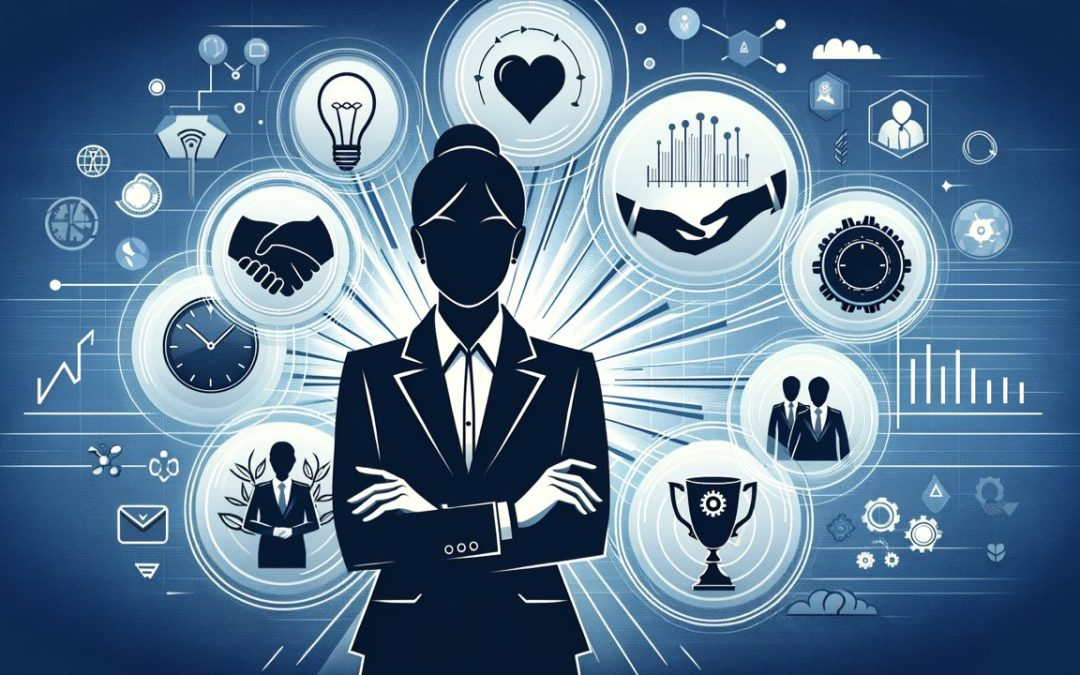 [Speaker Notes: Kami dapat merangkum enam elemen dasar manajemen kinerja sebagai berikut:
Pembagian arahan berarti mengomunikasikan tujuan perusahaan kepada semua karyawan dan kemudian menerjemahkannya menjadi tujuan departemen, tim, dan individu.
Penyelarasan tujuan berarti memiliki metode yang memungkinkan manajer dan karyawan melihat hubungan antara tujuan karyawan dan tujuan departemen dan perusahaan mereka.
Pemantauan kinerja yang berkelanjutan biasanya berarti sistem terkomputerisasi untuk terus mengukur kemajuan tim dan/atau karyawan dalam mencapai tujuan kinerja.
Umpan balik yang berkelanjutan berarti memberikan umpan balik tatap muka dan berkelanjutan terkomputerisasi mengenai kemajuan menuju tujuan.
Pembinaan dan dukungan pengembangan harus menjadi bagian dari proses umpan balik.
Pengakuan dan penghargaan harus memberikan insentif untuk menjaga kinerja karyawan yang diarahkan pada tujuan tetap pada jalurnya.]
Discussion Questions
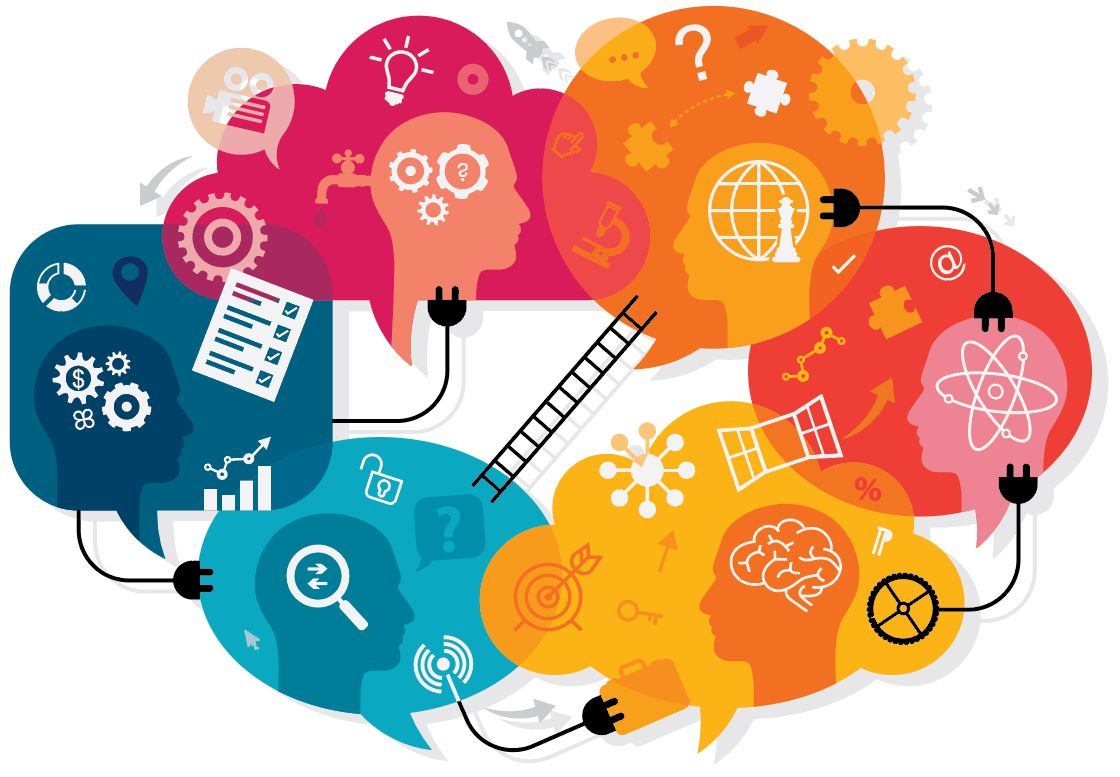 What is the purpose of a performance appraisal?
Answer the question, “Who should do the appraising?”
Explain how you would use the alternation ranking method, the paired comparison method, and the forced distribution method.
Explain the problems to be avoided in appraising performance.
Compare and contrast performance management and performance appraisal.
[Speaker Notes: Discussion Questions
Apa tujuan penilaian kinerja?
Jawab pertanyaan, “Siapa yang harus melakukan penilaian?”
Jelaskan bagaimana Anda akan menggunakan metode pemeringkatan alternatif, metode perbandingan berpasangan, dan metode distribusi paksa.
Jelaskan masalah-masalah yang harus dihindari dalam penilaian kinerja.
Bandingkan dan bedakan manajemen kinerja dan penilaian kinerja.]